شروط الإرث
وفاء بنت محمد العيسى
المحاضرة الثانية (3)
1
وفاء بنت محمد العيسى
شروط الإرث
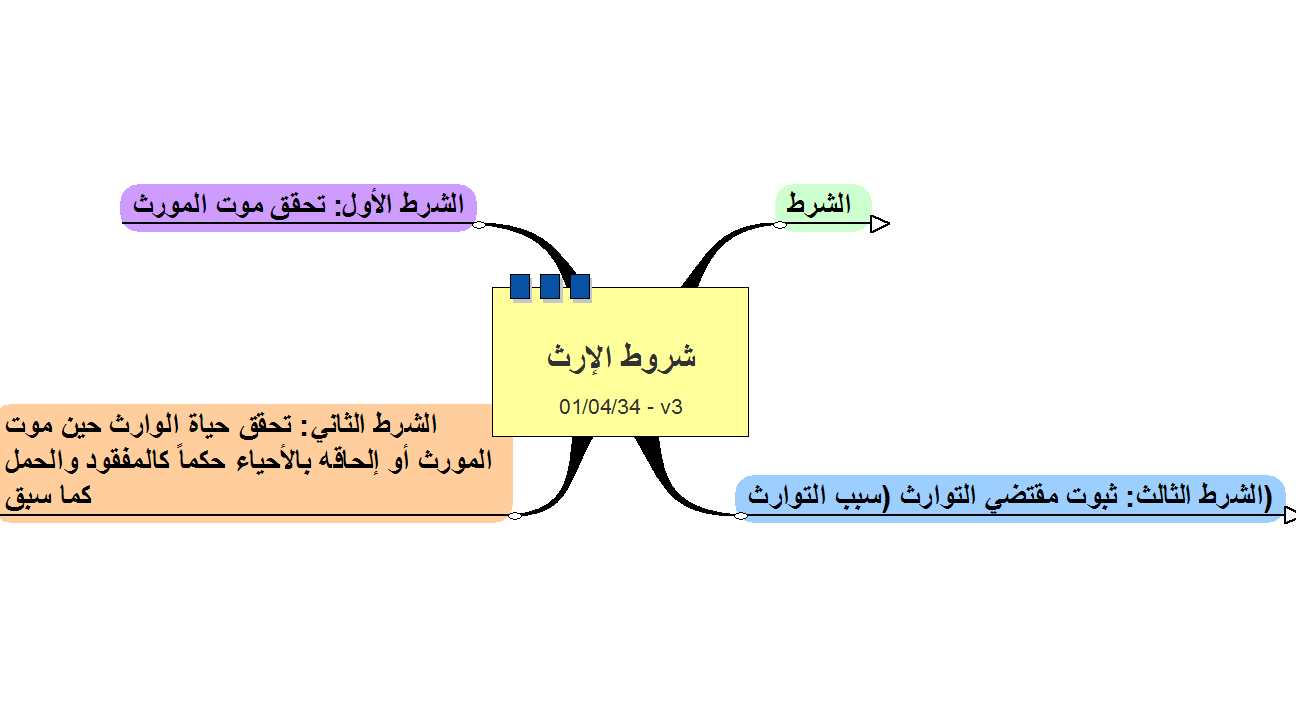 2
وفاء بنت محمد العيسى
الشرط
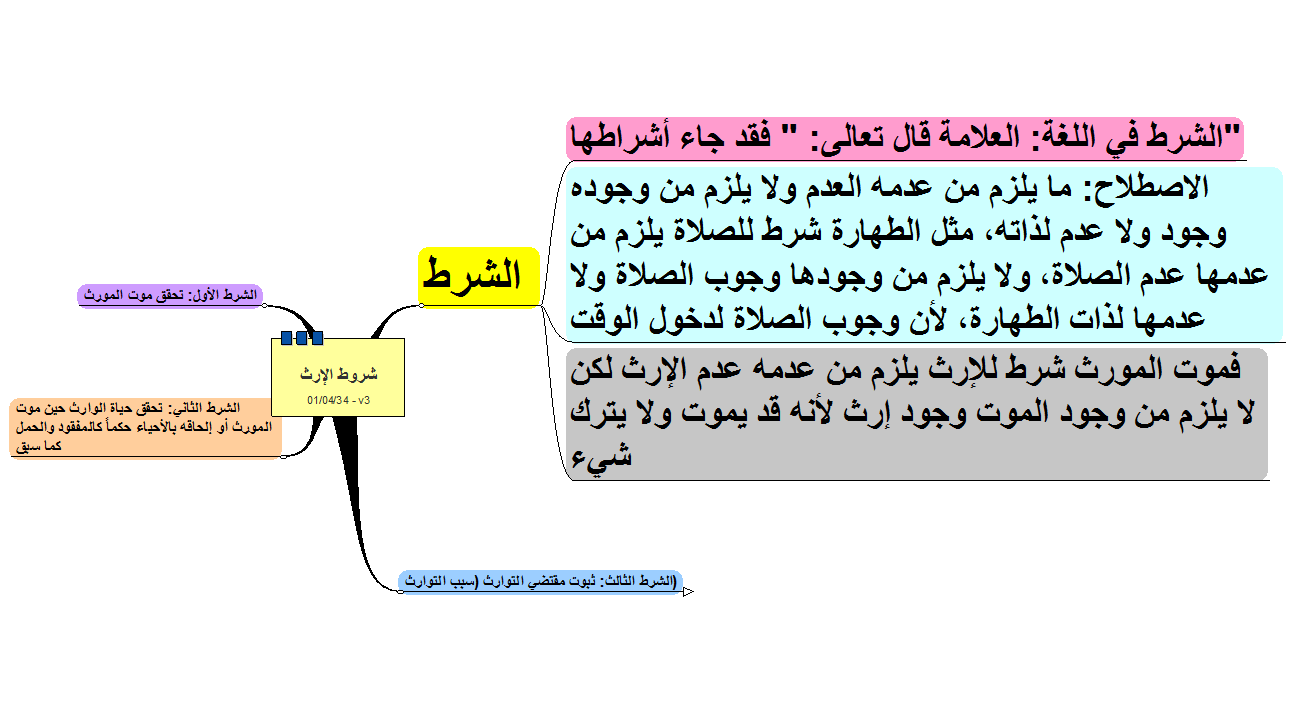 3
وفاء بنت محمد العيسى
الشرط الأول: تحقق موت المورث
الميت حقيقة: يعلم بالمشاهدة، أو  استفاضة الخبر، أو قيام البينة الشرعية. 

الميت الملحق حكماً، كالمفقود. سواء أكمل تسعين سنة من مولده في مكان يرجى أنه آمن. أو أربع سنين من فقده إذا كان فقده في مكان الأصل فيه الهلاك.

الملحق تقديراً، مثل الجنين في بطن الأم إذا اعتدي عليها فماتت فسقط  الجنين ميتاً بالجناية على أمه، فإنا نقدره حيا حال الجناية ثم مات بعد  الجناية ، حتى يجب  له الدية فتكون لوليه فهو المورث في هذه الحالة
4
وفاء بنت محمد العيسى
الشرط الثاني: تحقق حياة الوارث
الشرط الثاني: تحقق حياة الوارث حين موت المورث أو إلحاقه بالأحياء حكماً كالمفقود والحمل 
وقد سبق ذكره
5
وفاء بنت محمد العيسى
الشرط الثالث: ثبوت مقتضي التوارث (سبب التوارث)
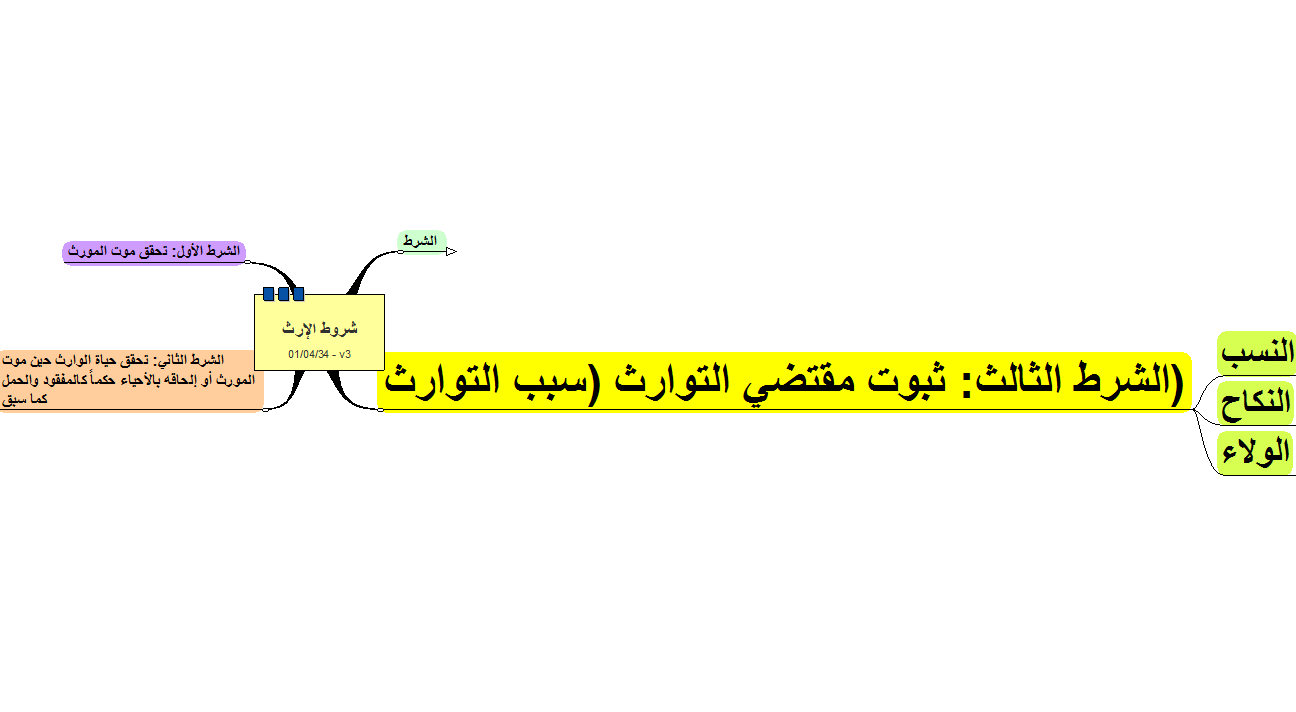 6
وفاء بنت محمد العيسى